Marketing Analytics
Prof. Robert Kreuzbauer

Assoc. professor in marketing
Surrey business school

19_april_2021
[Speaker Notes: Robert]
Can you really taste the difference?
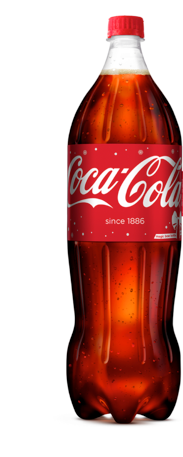 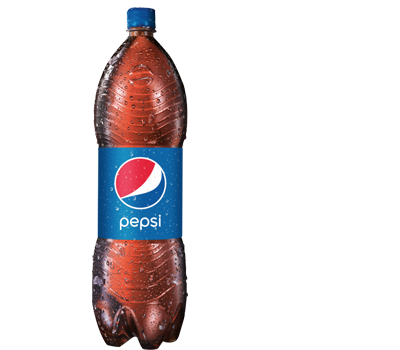 Can you really taste the difference?
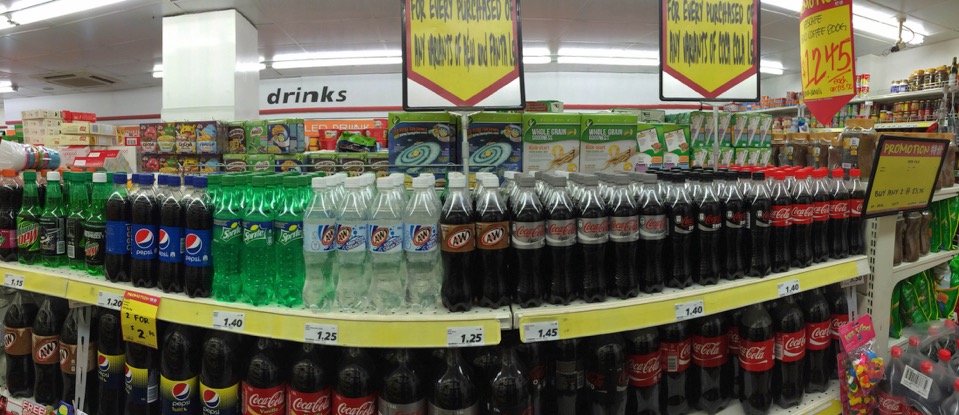 Can you really taste the difference?
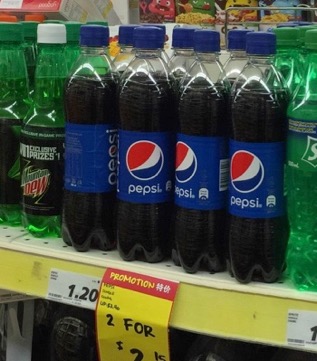 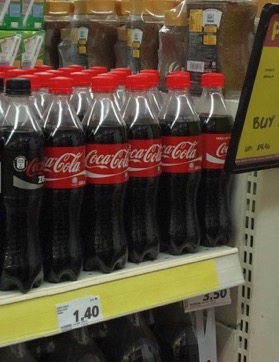 S$ 1.20
S$ 1.40
Which one would you buy?
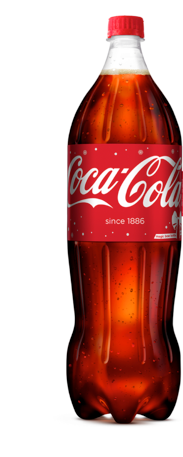 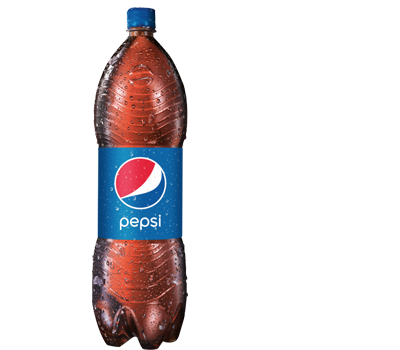 £1
£1.6
Which one would you buy?
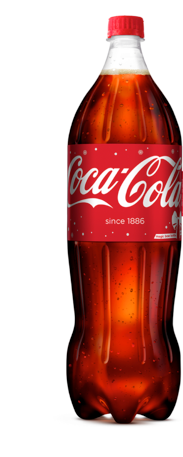 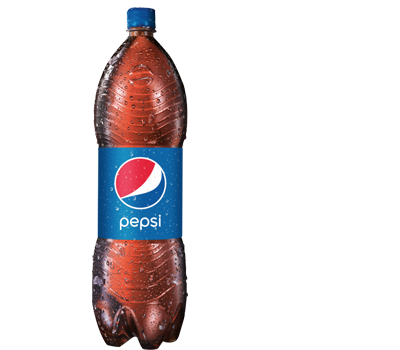 £1
£1
Which one would you buy?
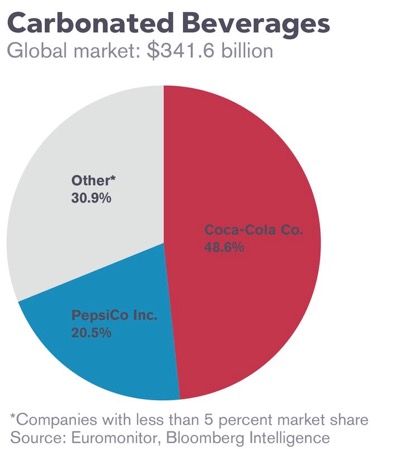 How does this all make sense?
Coke tastes similar to Pepsi
Coke costs more
Coke has higher market share
Coke must be “special” 
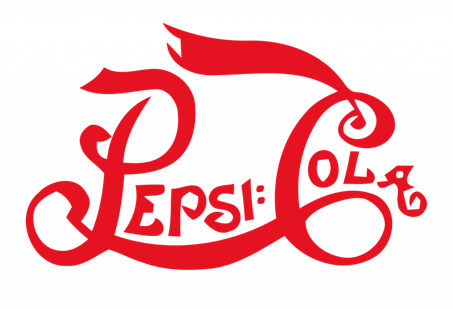 Let’s look at some examples
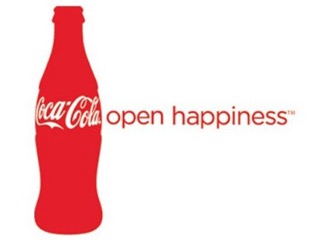 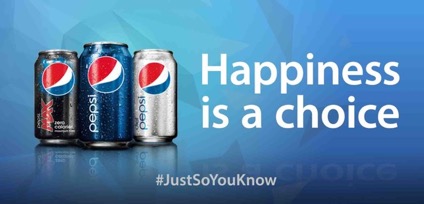 Let’s look at some examples
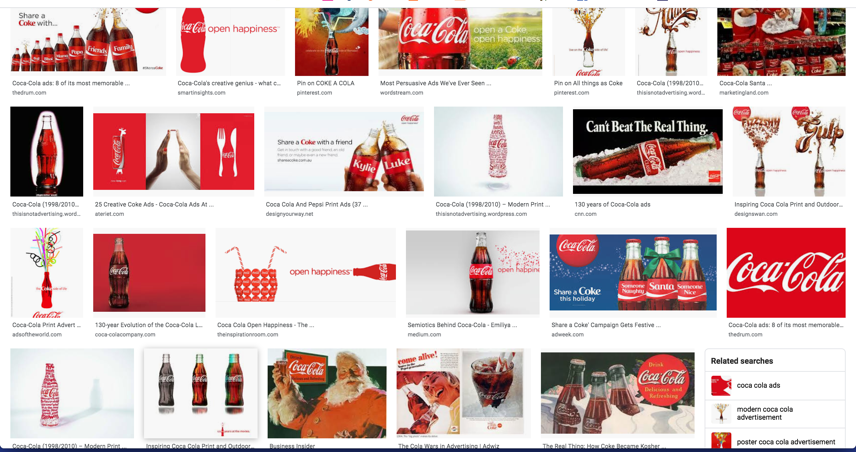 What about competition?
There is one ice cream shop on the beach
Sells vanilla ice cream for EUR 2
Should you open another one?
Which price? (cost = EUR 1.4)
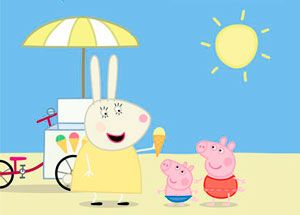 Some illustrative examples
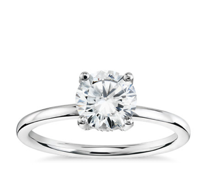 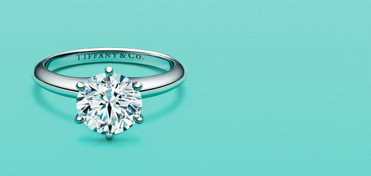 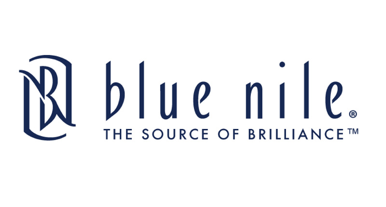 +30%
4Cs (Color, Clarity, Cut, Carat)
Good old-fashioned Price-Value Ratios
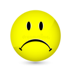 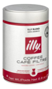 1.70c
Price
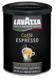 1.60c
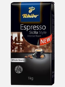 0.90c
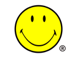 Value
Good old-fashioned Price-Value Ratios
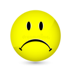 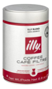 1.70c
Price
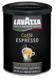 1.60c
Level of uncertainty to get a particular quality
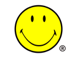 Value
Don’t think like a consumer
Happy 
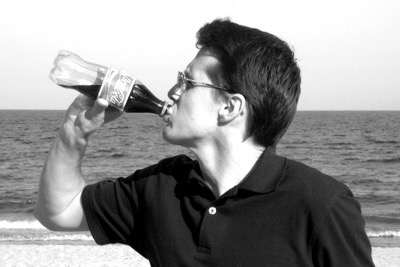 A lot of cool advertising
Company
Products
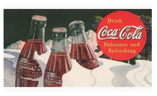 Think like a manager!
Costs/Benefits
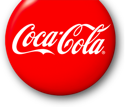 Search costs
=
Price
Benefit 
(thirst-quenching, experience, etc.)
Costs
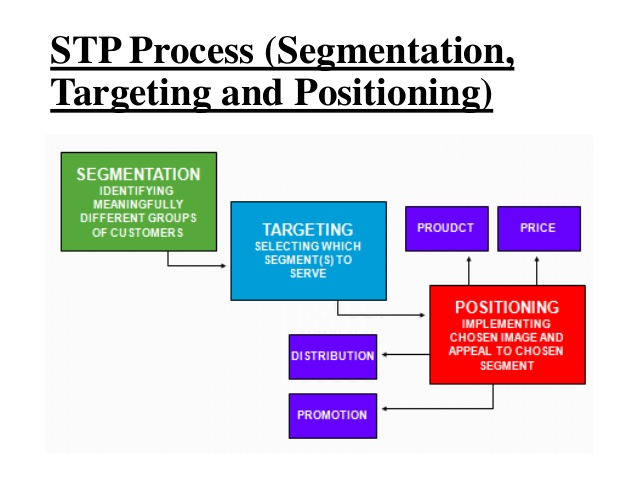 Marketing Mix = 4Ps (Product, Price, Promotion, Place (i.e. Distribution)
Technology
Resources
Collaborators
4Ps + STP
Competitor(s)
dynamic
WTP
Customers
A marketing strategy is an integrated set of choices about how we will create and capture value, over long periods of time.
Four Cs of marketing strategy
Customer Value: What your customers want?

Competition: How your competitors react?

Collaborators: Will your collaborators collaborate?

Costs: Do I have the money for all this?
Consumer Research Study
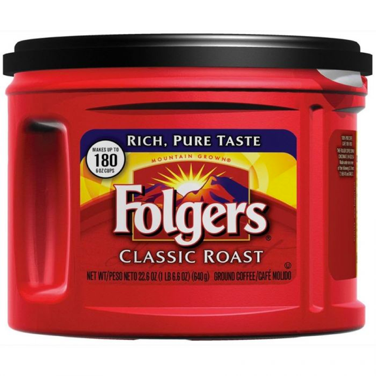 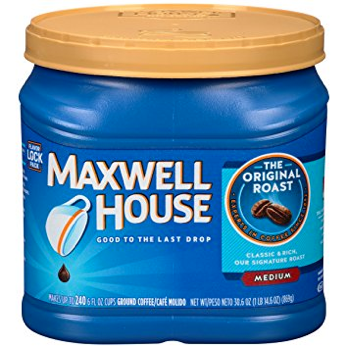 Consumer Research Study
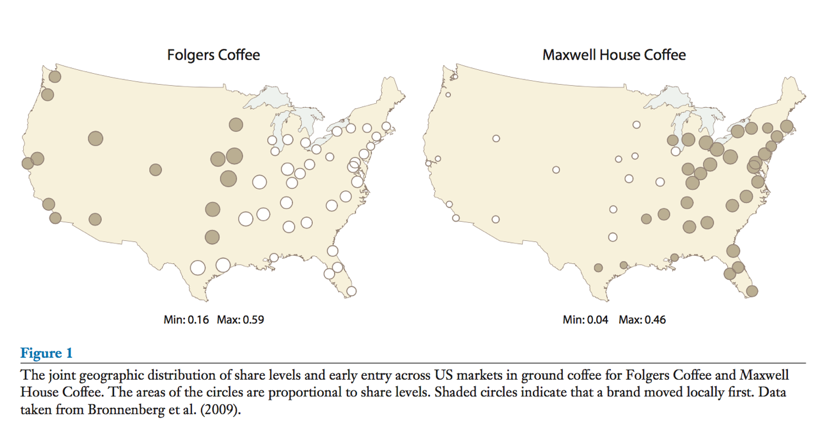 Bronnenberg & Dube, 2017
Game-theoretic mindset
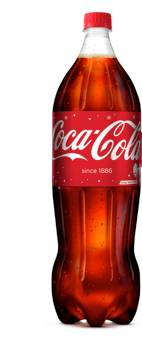 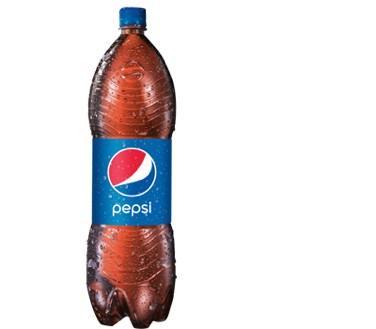 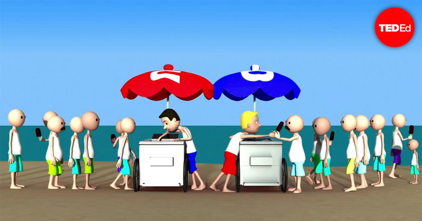 Marketing Analytics is mainly about finding out…
…what your customers want
…how to most efficiently deliver it to them
Examples: 

Which ice cream? 

Which movie?
Examples: 

Features for an action camera

How to price Pampers diapers

Sell Canada Goose jackets online or in shops

How much ads on FB or radio?
Marketing Analytics is mainly about finding out…
…what your customers want
…how to most efficiently deliver it to them
Main method: Cluster analysis

Individual analysis

Machine learning
Statistical modeling
(mainly regression)
Mathematical modeling
Pedagogical philosophy
Teach marketing analytics as a tool-box to solve practical problems not as a form of rocket science

Focus on main analytical tools

Hand-calculation (Excel and not R!!!)

Basis for future self-teaching
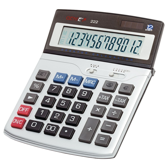 Free Software
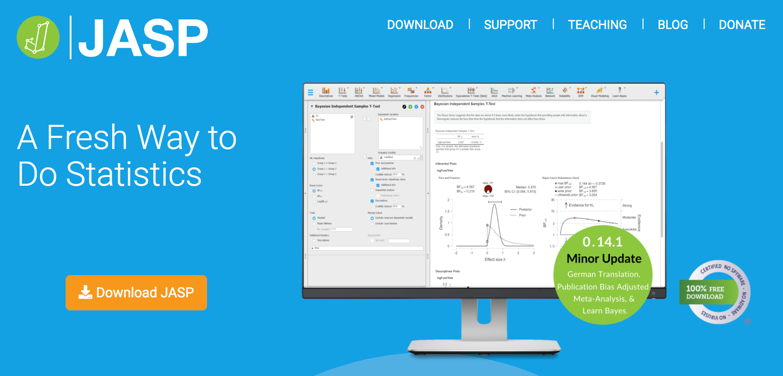 https://www.youtube.com/watch?v=HxqB7CUA-XI&t=231s
https://www.youtube.com/watch?v=bVR3LrmfNYA
Recommended textbooks
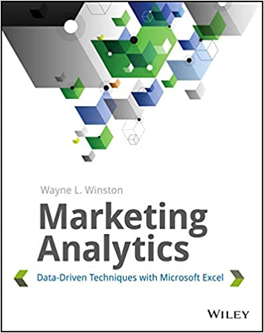 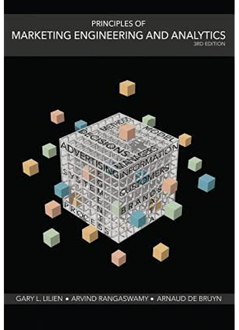 Better for theory
Better for analysis
Other recommended readings
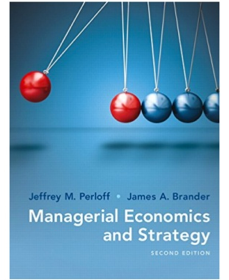 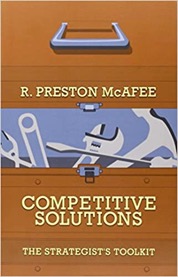 Expectations
100% focus & attention (attendance is mandatory)

Active participation 

Basic knowledge in statistics (p-value, correlation, R2…)
Recommended Tutorials for Basic Statistics
https://www.youtube.com/watch?v=5Z9OIYA8He8
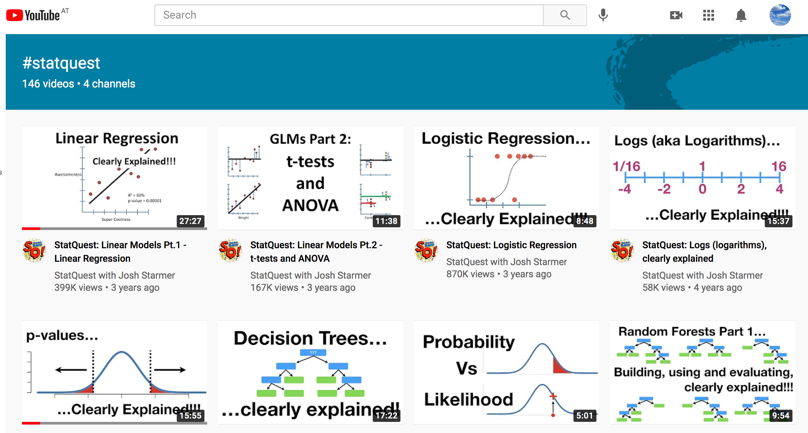 Assignments (small changes may occur)
Exercises (50)
Groups of 4-5 students will have to submit 3-5 exercises
Students can work on the exercises during exercise classes
Deadline: 2 weeks after handed out to students

Two max 1.5hs exams (50)
Exam 1: 
Date: 3. May 2021 (exact time tbd.)
Format: Short answer questions, MCQs, calculations
Cluster analysis
Exam 2: 
Date: 17. May 2021 (exact time tbd.)
Format: Short answer questions, MCQs, calculations
Regression analysis
Schedule (small changes may occur)
Class (19. April 2021): Cluster analysis I

Class (19. April 2021): Cluster analysis II

Class (19. April 2021): Regression analysis I (Conjoint analysis)

Class (19. April 2021): Regression analysis I (Pricing and advertising strategies)

Class (19. April 2021): Forecasting (Bass-model of Diffusion; Recommender systems)
Customer Segmentation & Targeting
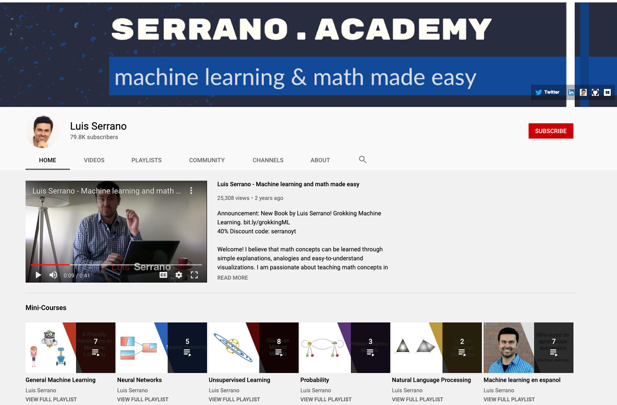 https://www.youtube.com/watch?v=QXOkPvFM6NU&list=RDCMUCgBncpylJ1kiVaPyP-PZauQ&index=1
Customer Segmentation & Targeting
Goal: Company (Netflix) wants to understand what are their main consumer segments

Let’s assume we have only two kinds of information (variables): Age & Days per week spent to watch Netflix videos
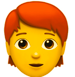 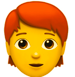 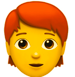 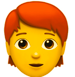 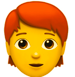 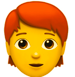 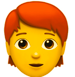 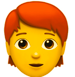 Age: 42
Time: 7
Age: 18
Time: 3
Age: 23
Time: 2
Age: 49
Time: 1
Age: 37
Time: 7
Age: 51
Time: 1
Age: 40
Time: 6
Age: 20
Time: 4
Source: Serrano, 2019
Customer Segmentation & Targeting
Days per week watching Netflix
Segment 2
7
6
Segment 1
5
4
Segment 3
3
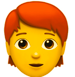 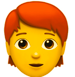 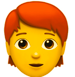 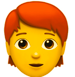 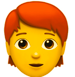 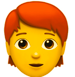 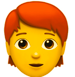 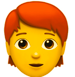 2
Age: 20
Time: 4
Age: 40
Time: 6
Age: 23
Time: 2
Age: 42
Time: 7
Age: 51
Time: 1
Age: 18
Time: 3
Age: 37
Time: 7
Age: 49
Time: 1
1
Age
20
30
40
50
Source: Serrano, 2019
Customer Segmentation & Targeting
Y
v
v
v
X
Source: Serrano, 2019
Customer Segmentation & Targeting
Y
v
v
v
X
Source: Serrano, 2019
Customer Segmentation & Targeting
Y
v
v
v
X
Source: Serrano, 2019
Customer Segmentation & Targeting
Y
v
v
v
X
Source: Serrano, 2019
Customer Segmentation & Targeting
Y
v
v
v
X
Source: Serrano, 2019
Customer Segmentation & Targeting
How do we know the right number and size of segments (clusters)

Cluster analysis:
K-Means clustering method
Hierarchical clustering method
K-means clustering method
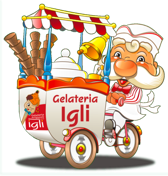 Assume you want to place 3 ice-cream shops in a city
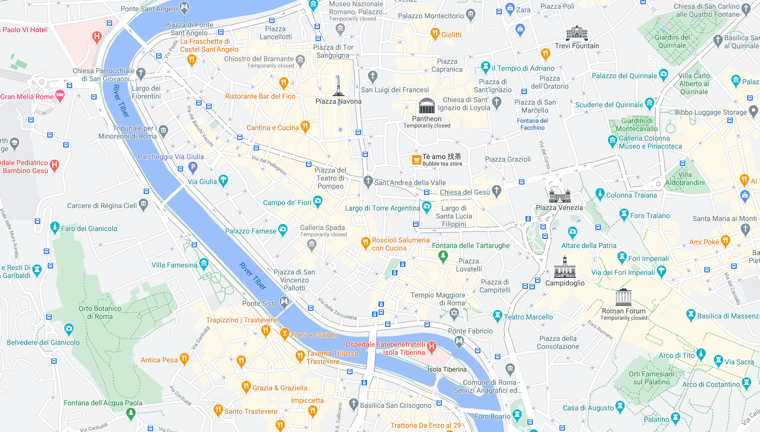 v
v
v
Source: Serrano, 2019
K-means clustering method
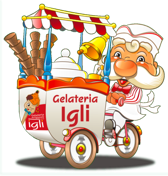 Assume you want to place 3 ice-cream shops in a city
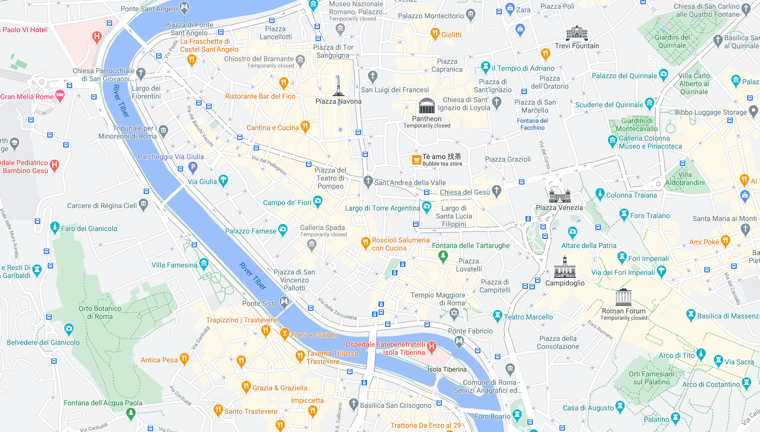 v
v
v
Source: Serrano, 2019
K-means clustering method
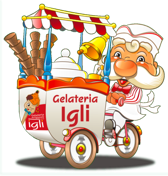 Assume you want to place 3 ice-cream shops in a city
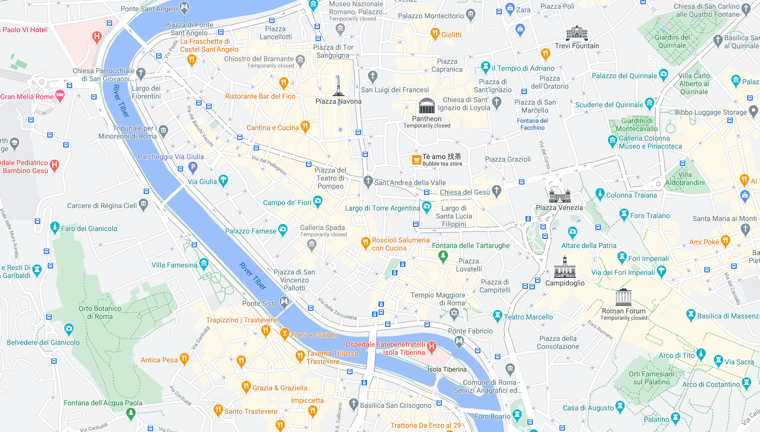 v
v
v
Source: Serrano, 2019
K-means clustering method
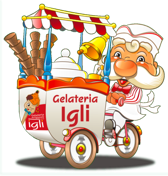 Assume you want to place 3 ice-cream shops in a city
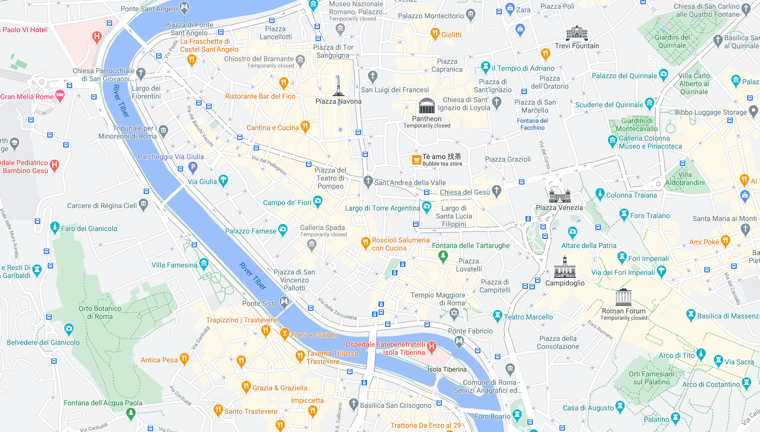 v
v
v
Source: Serrano, 2019
K-means clustering method
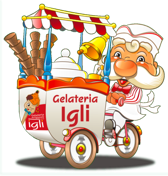 Assume you want to place 3 ice-cream shops in a city
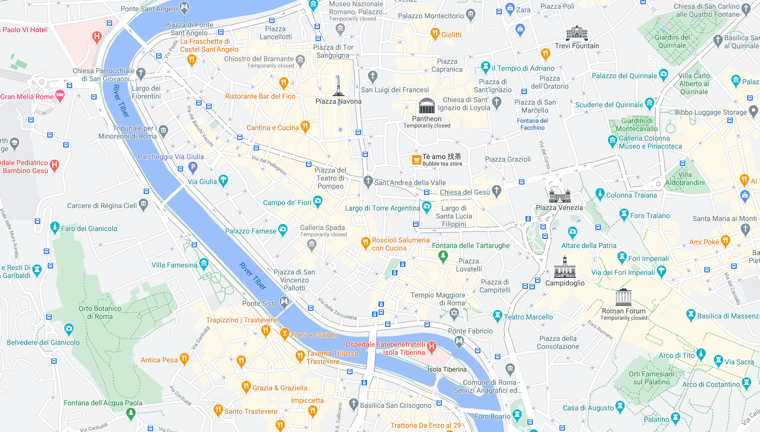 v
v
v
Source: Serrano, 2019
K-means clustering method
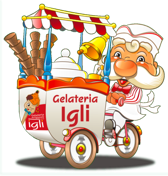 Assume you want to place 3 ice-cream shops in a city
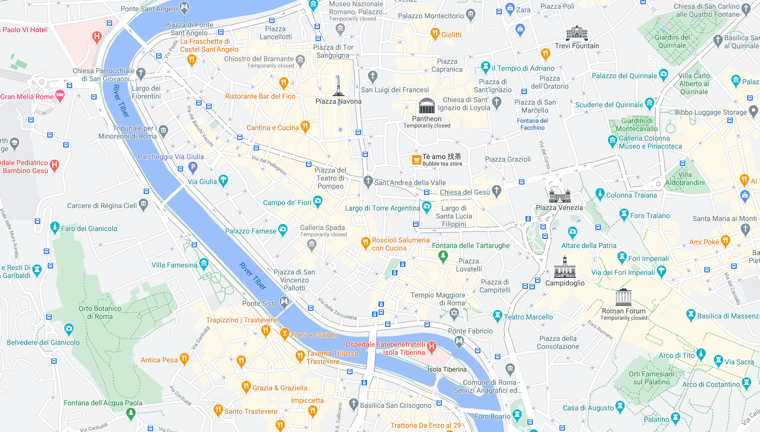 v
v
v
Source: Serrano, 2019
K-means clustering method
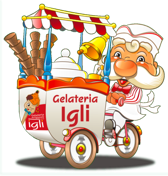 Assume you want to place 3 ice-cream shops in a city
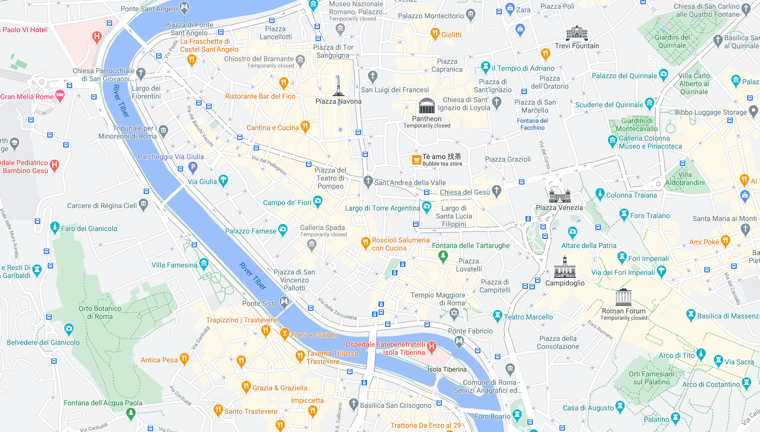 v
v
v
Source: Serrano, 2019
K-means clustering method
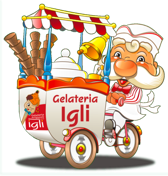 Assume you want to place 3 ice-cream shops in a city
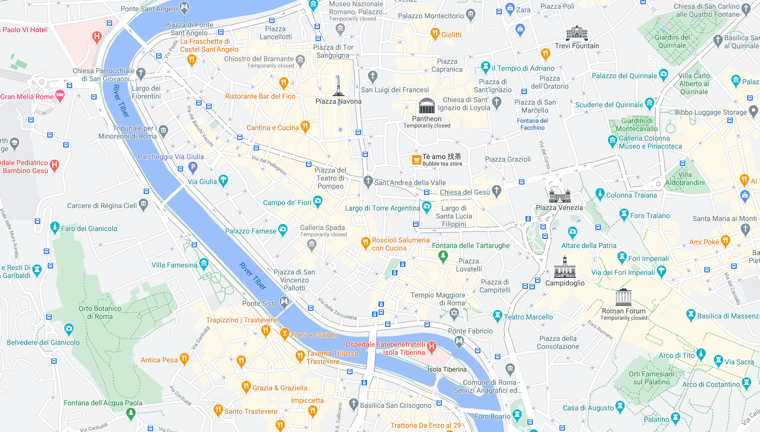 v
v
v
Source: Serrano, 2019
K-means clustering method
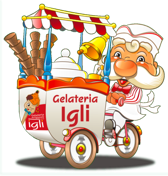 Assume you want to place 3 ice-cream shops in a city
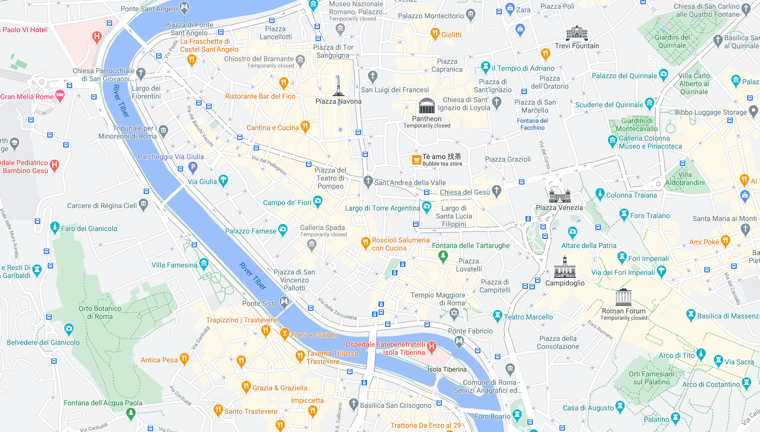 v
v
v
Source: Serrano, 2019
K-means clustering method
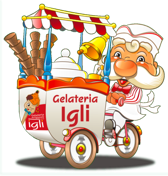 Assume you want to place 3 ice-cream shops in a city
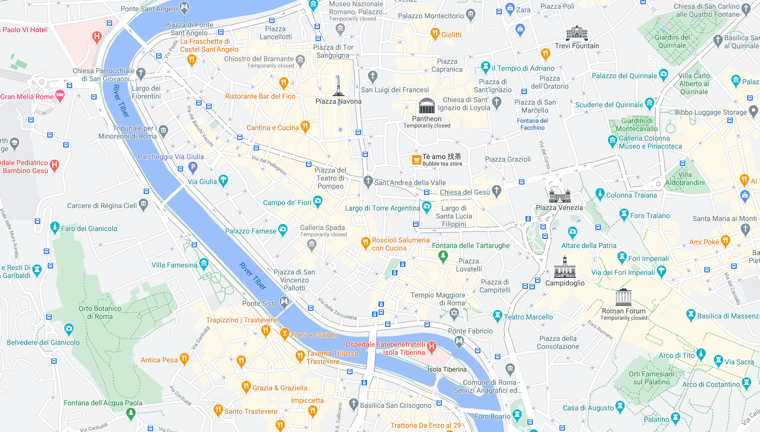 v
v
v
Source: Serrano, 2019
K-means clustering method
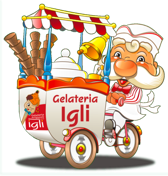 Assume you want to place 3 ice-cream shops in a city
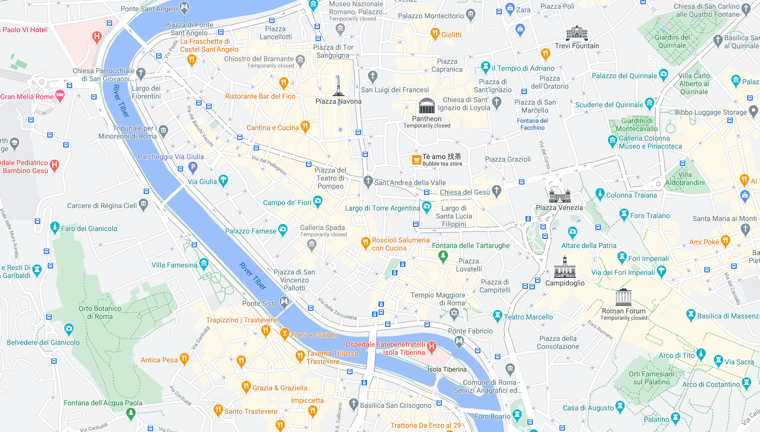 v
v
v
Source: Serrano, 2019
K-means clustering method
How do we know how many clusters?

 Elbow-method
K-means clustering method
2 cluster
3 cluster
1 cluster
v
v
v
v
v
v
v
v
v
5 cluster
6 cluster
4 cluster
v
v
v
v
v
v
v
v
v
Source: Serrano, 2019
K-means clustering method
2 cluster
3 cluster
1 cluster
v
v
v
v
v
v
v
v
v
5 cluster
6 cluster
4 cluster
v
v
v
v
v
v
v
v
v
Source: Serrano, 2019
K-means clustering method
Distance
3 cluster
v
v
v
Clusters
2
3
5
6
1
4
Source: Serrano, 2019
Customer Segmentation & Targeting
How do we know the right number and size of segments (clusters)

Cluster analysis:
K-Means clustering method
Hierarchical clustering method
Hierarchical clustering method
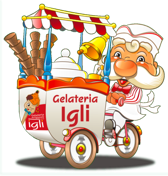 Assume you want to place 3 ice-cream shops in a city
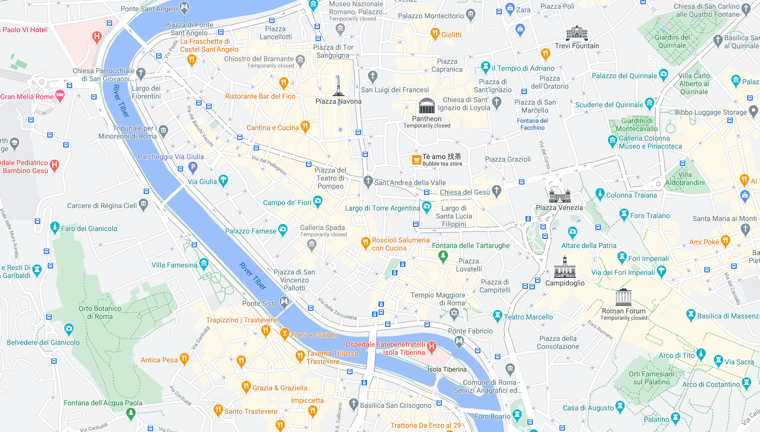 v
Source: Serrano, 2019
Hierarchical clustering method
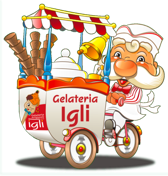 Assume you want to place 3 ice-cream shops in a city
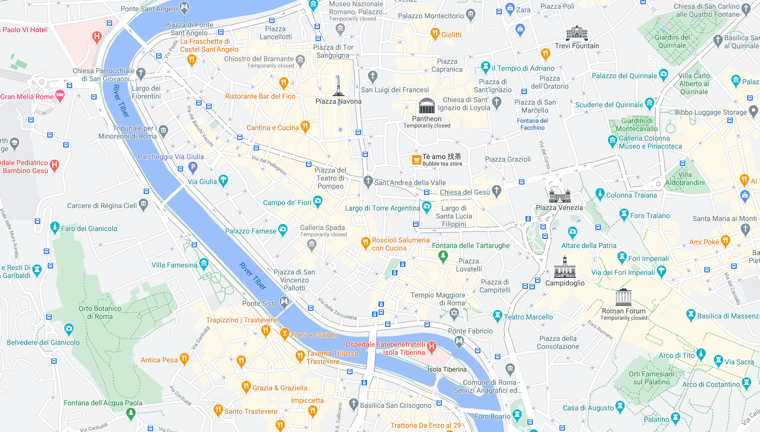 v
Source: Serrano, 2019
Hierarchical clustering method
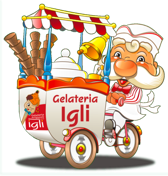 Assume you want to place 3 ice-cream shops in a city
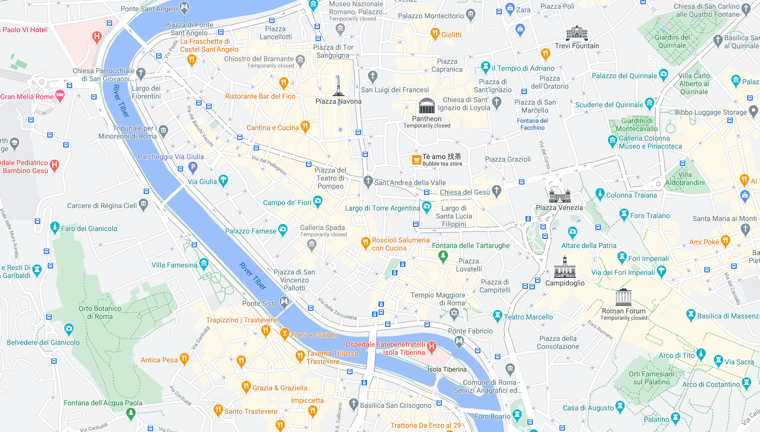 v
Source: Serrano, 2019
Hierarchical clustering method
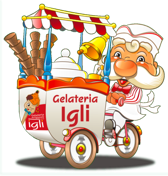 Assume you want to place 3 ice-cream shops in a city
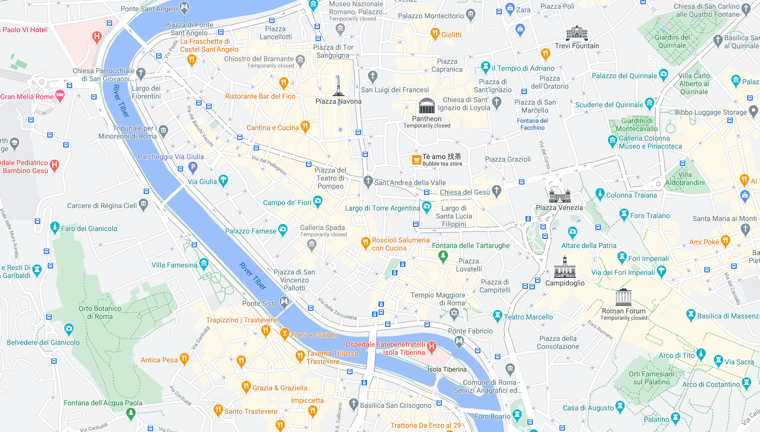 v
Source: Serrano, 2019
Hierarchical clustering method
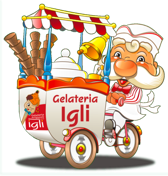 Assume you want to place 3 ice-cream shops in a city
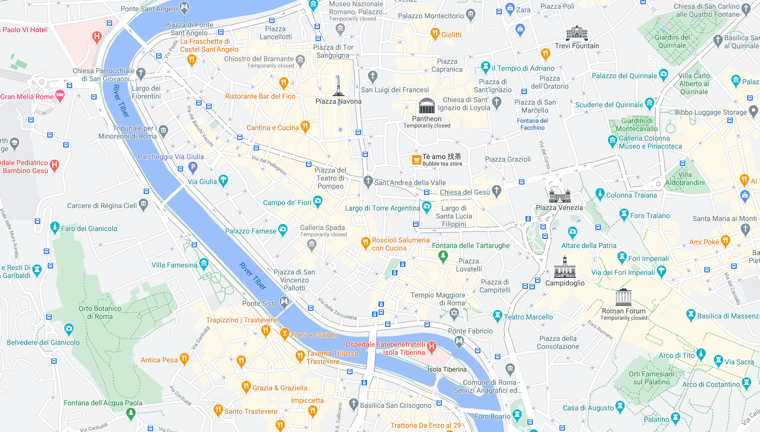 v
Source: Serrano, 2019
Hierarchical clustering method
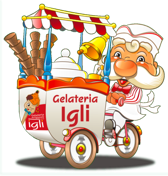 Assume you want to place 3 ice-cream shops in a city
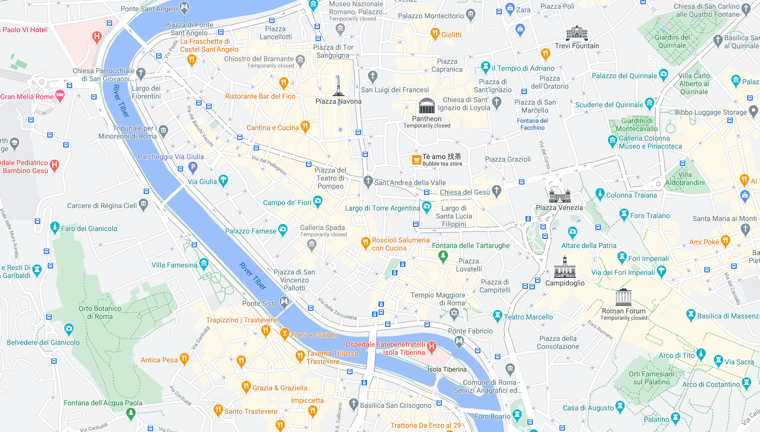 v
Source: Serrano, 2019
Hierarchical clustering method
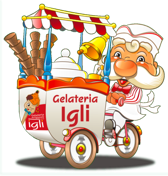 Assume you want to place 3 ice-cream shops in a city
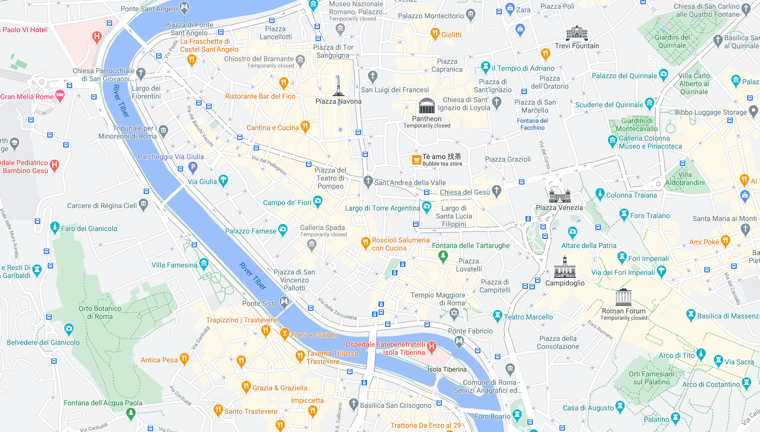 v
Source: Serrano, 2019
Hierarchical clustering method
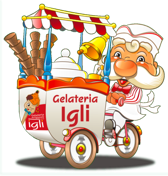 Assume you want to place 3 ice-cream shops in a city
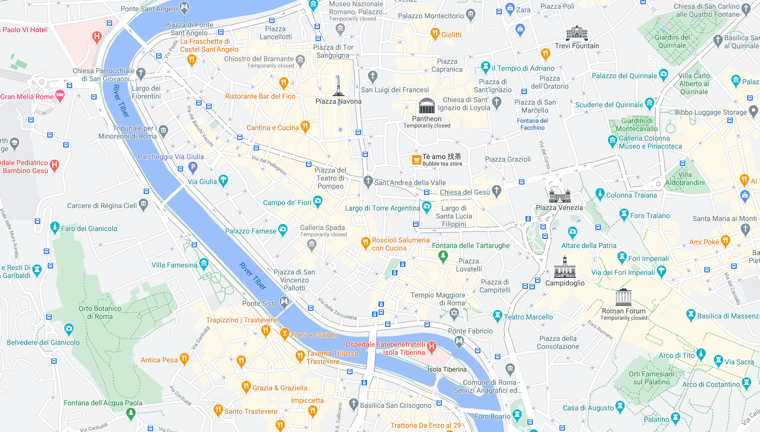 v
Source: Serrano, 2019
Hierarchical clustering method
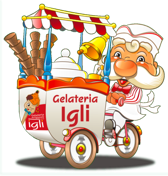 Assume you want to place 3 ice-cream shops in a city
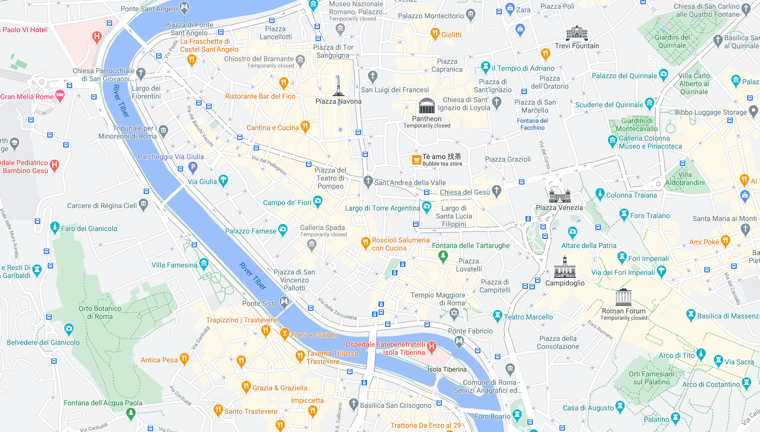 v
Source: Serrano, 2019
Hierarchical clustering method
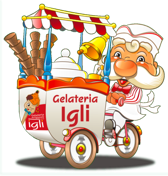 Assume you want to place 3 ice-cream shops in a city
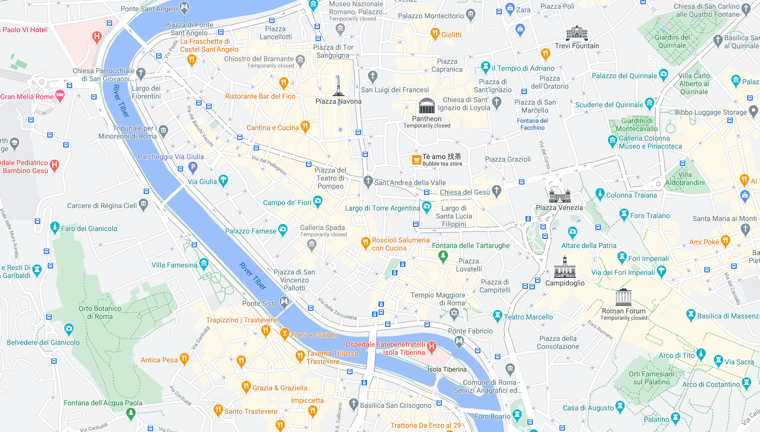 v
Source: Serrano, 2019
Hierarchical clustering method
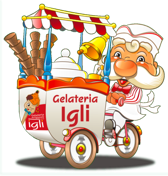 Assume you want to place 3 ice-cream shops in a city
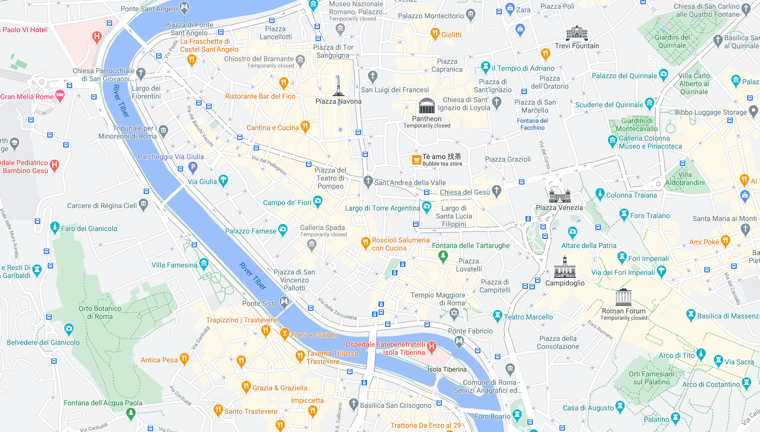 v
Source: Serrano, 2019
Hierarchical clustering method
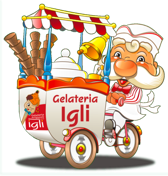 Assume you want to place 3 ice-cream shops in a city
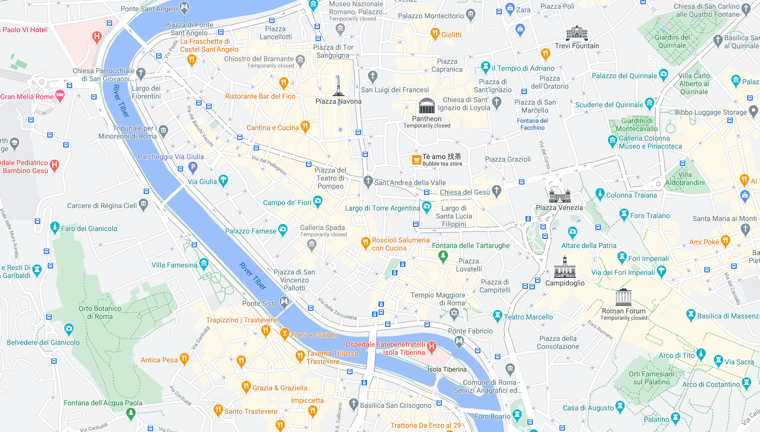 v
Source: Serrano, 2019
Hierarchical clustering method
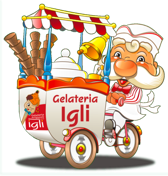 Assume you want to place 3 ice-cream shops in a city
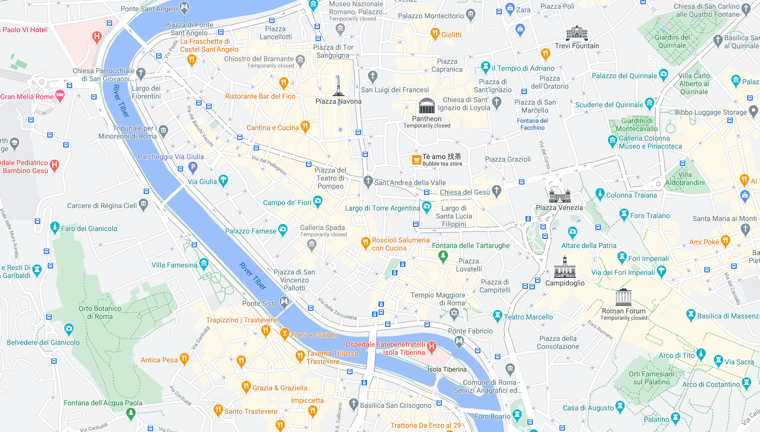 v
Source: Serrano, 2019
Hierarchical clustering method
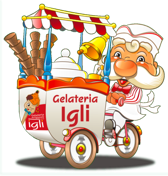 Assume you want to place 3 ice-cream shops in a city
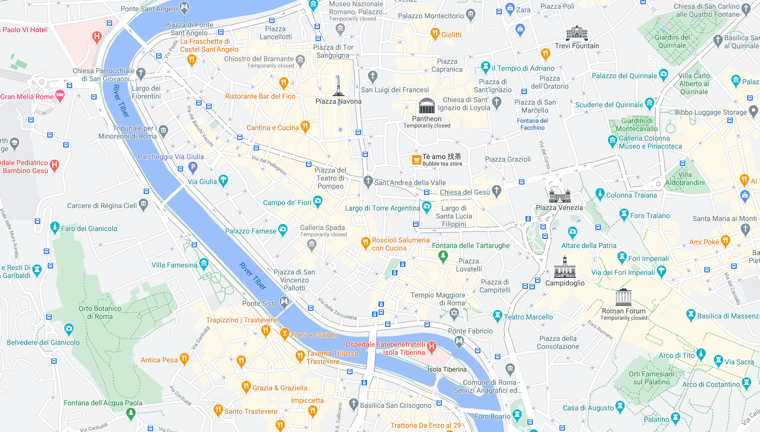 v
Source: Serrano, 2019
Hierarchical clustering method
How do we know how many clusters?

 Dendrogram-method
Dendrogram
Distance
8
v
3
6
7
1
2
4
5
2
3
1
4
5
6
7
8
Source: Serrano, 2019
Dendrogram
Distance
8
v
3
6
7
1
2
4
5
2
3
1
4
5
6
7
8
Source: Serrano, 2019
Dendrogram
Distance
8
v
3
6
7
1
2
4
5
2
3
1
4
5
6
7
8
Source: Serrano, 2019
Dendrogram
Distance
8
v
3
6
7
1
2
4
5
2
3
1
4
5
6
7
8
Source: Serrano, 2019
Dendrogram
Distance
8
v
3
6
7
1
2
4
5
2
3
1
4
5
6
7
8
Source: Serrano, 2019
Dendrogram
Distance
8
v
3
6
7
1
2
4
5
2
3
1
4
5
6
7
8
Source: Serrano, 2019
Dendrogram
Distance
8
v
3
6
7
1
2
4
5
2
3
1
4
5
6
7
8
Source: Serrano, 2019
Dendrogram
Distance
8
v
3
6
7
1
2
4
5
2
3
1
4
5
6
7
8
Source: Serrano, 2019
Dendrogram
Distance
8
v
3
6
7
1
2
4
5
2
3
1
4
5
6
7
8
Source: Serrano, 2019
Dendrogram
Distance
8
v
3
6
7
1
2
4
5
2
3
1
4
5
6
7
8
Source: Serrano, 2019
Dendrogram
Distance
8
v
3
6
7
1
2
4
5
2
3
1
4
5
6
7
8
Source: Serrano, 2019
Dendrogram
Distance
8
v
3
6
7
1
2
4
5
2
3
1
4
5
6
7
8
Source: Serrano, 2019
Dendrogram
Distance
8
v
3
6
7
1
2
4
5
2
3
1
4
5
6
7
8
Source: Serrano, 2019
Dendrogram
Distance
8
v
3
6
7
1
2
4
5
2
3
1
4
5
6
7
8
Source: Serrano, 2019